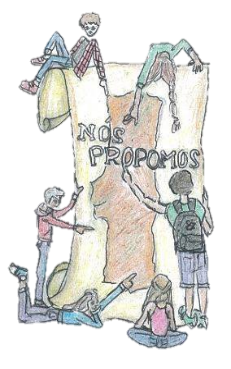 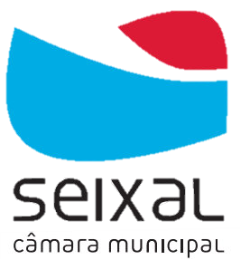 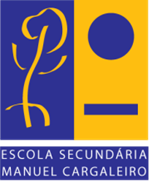 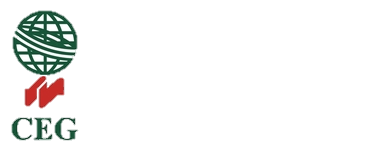 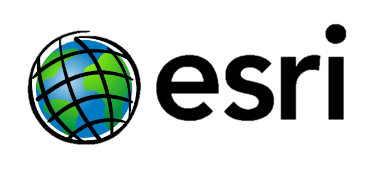 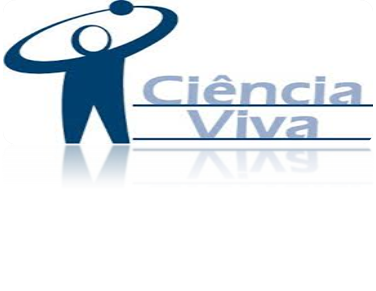 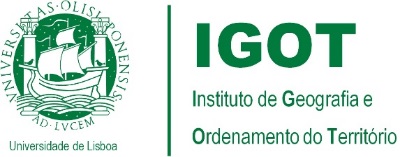 Projeto Nós propomos! Cidadania, Sustentabilidade e Inovação na Educação Geográfica   2014/1504 de Maio de 2015
Requalificação da praia estuarina do seixal – “praia da velha”
Ana Cunha, Mafalda Parra, Raquel Candeias, Soraia Sendas
Professora Fátima Veríssimo
Organização da informação
Planificação do trabalho
Consciencialização dos problemas
Delimitação da área
Apresentação final do problema
Identificação do problema
Trabalho de campo
Consulta de fontes
Promoção da limpeza da praia
Entrevista à população
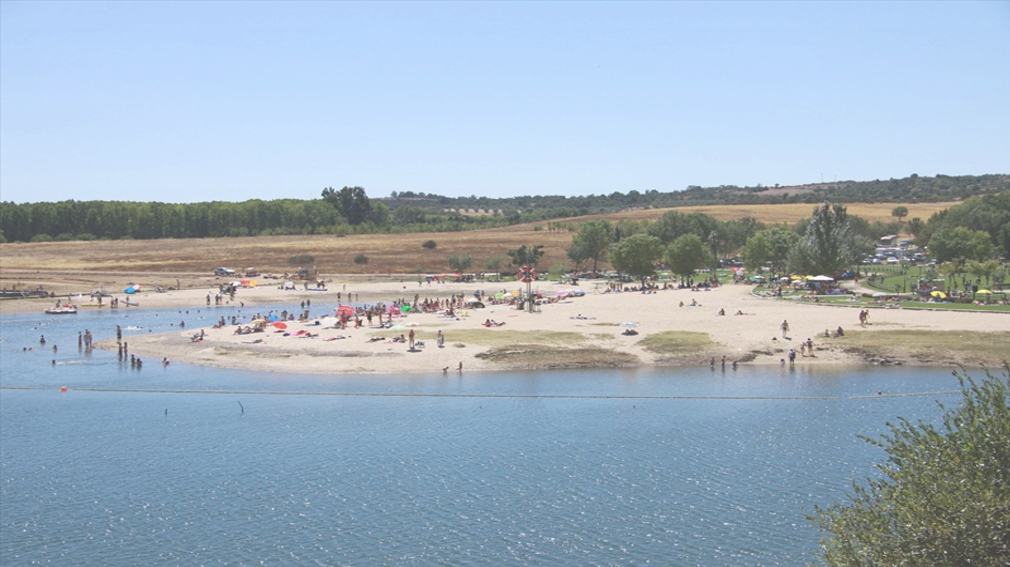 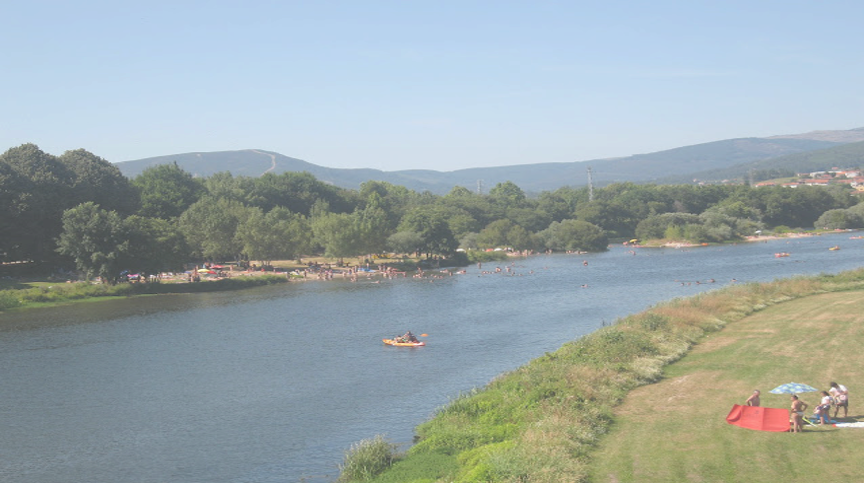 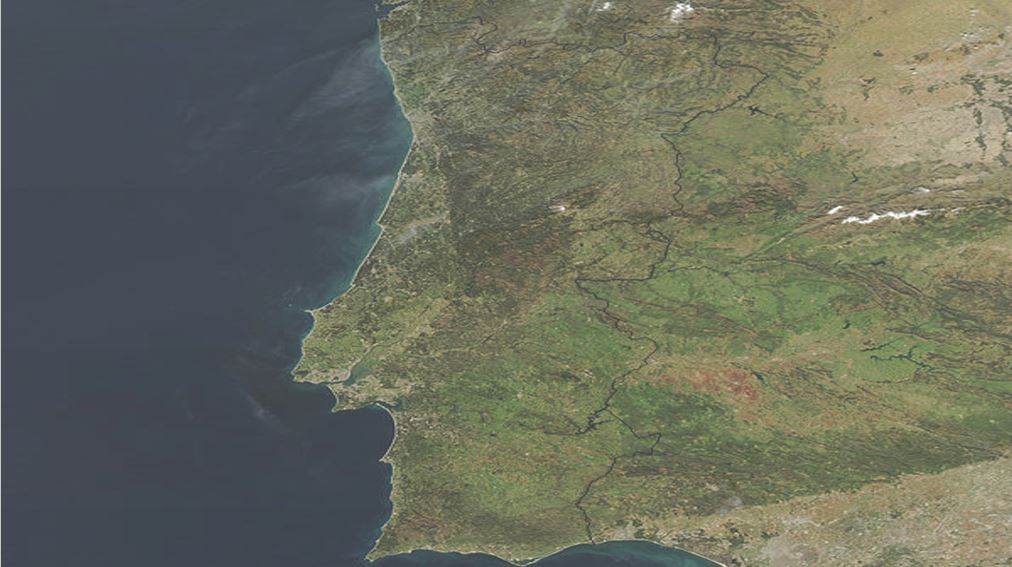 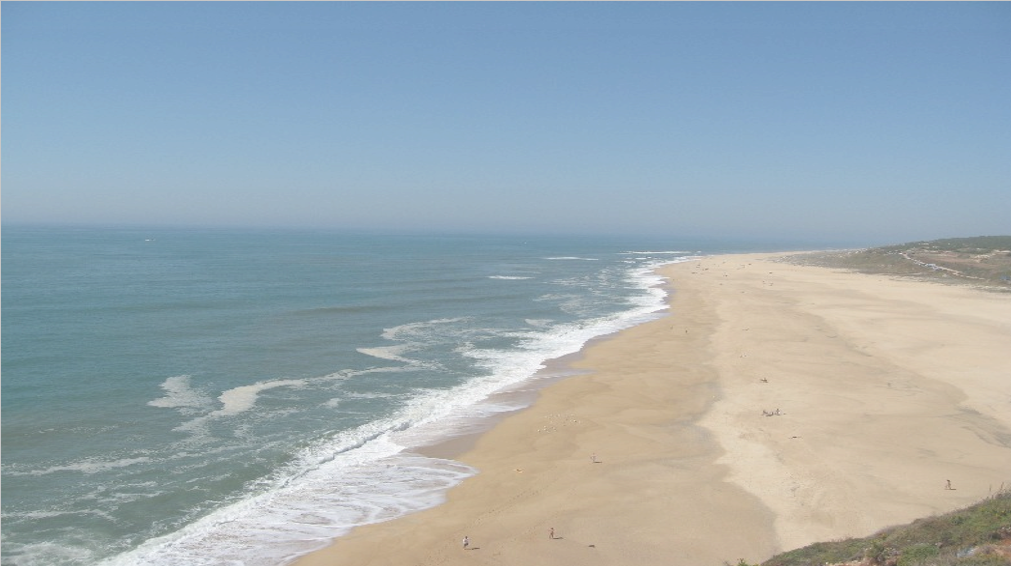 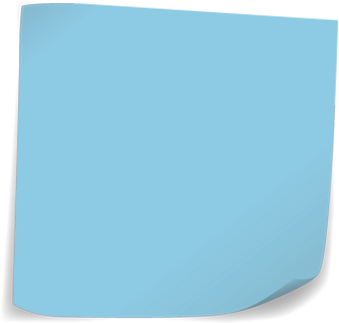 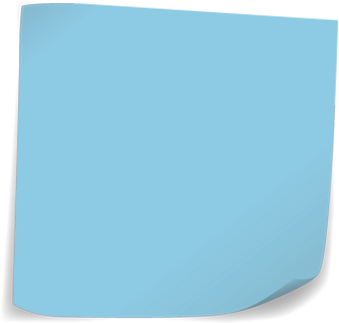 Os requisitos necessários para garantir a utilização das águas identificadas como balneares 
passam não só pelos acessos, infraestruturas e segurança das praias, mas também pela qualidade da água.
A costa portuguesa estende-se por muitos quilómetros, contando com vastos areais e belas paisagens que, combinados com o clima mediterrânico, tornam as praias portuguesas locais irresistíveis, onde os banhos 
de mar constituem uma atividade recreativa muito 
praticada.
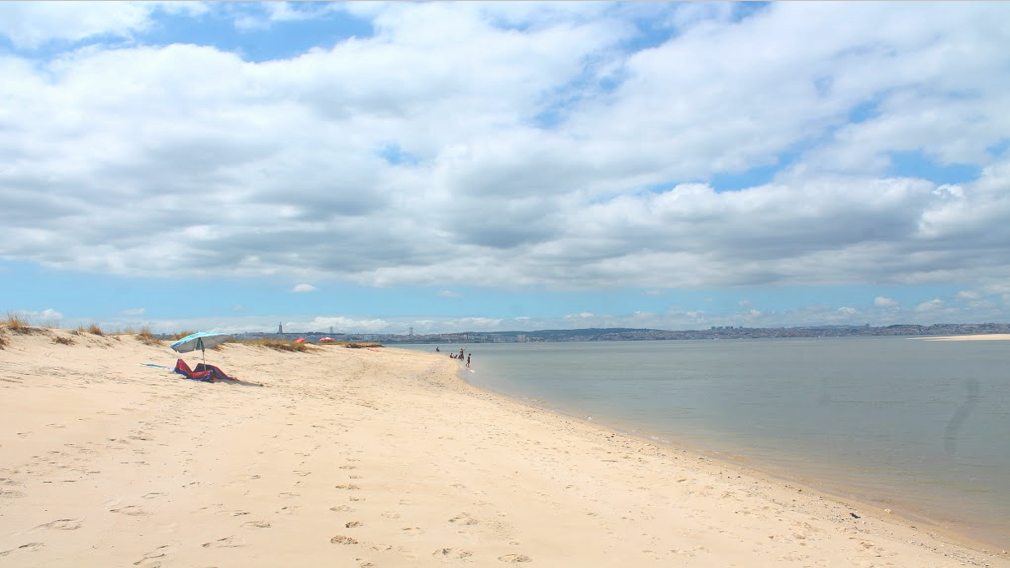 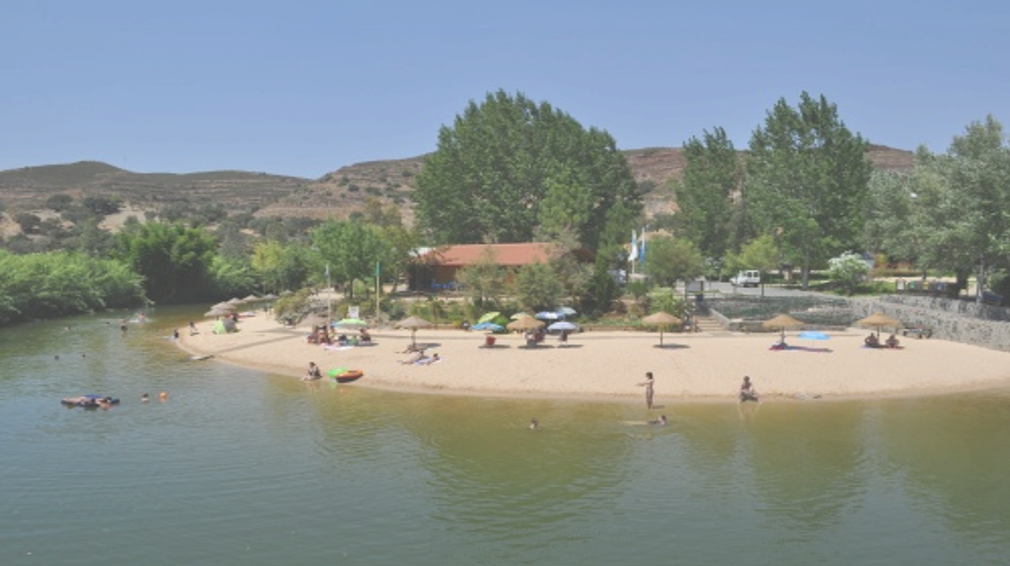 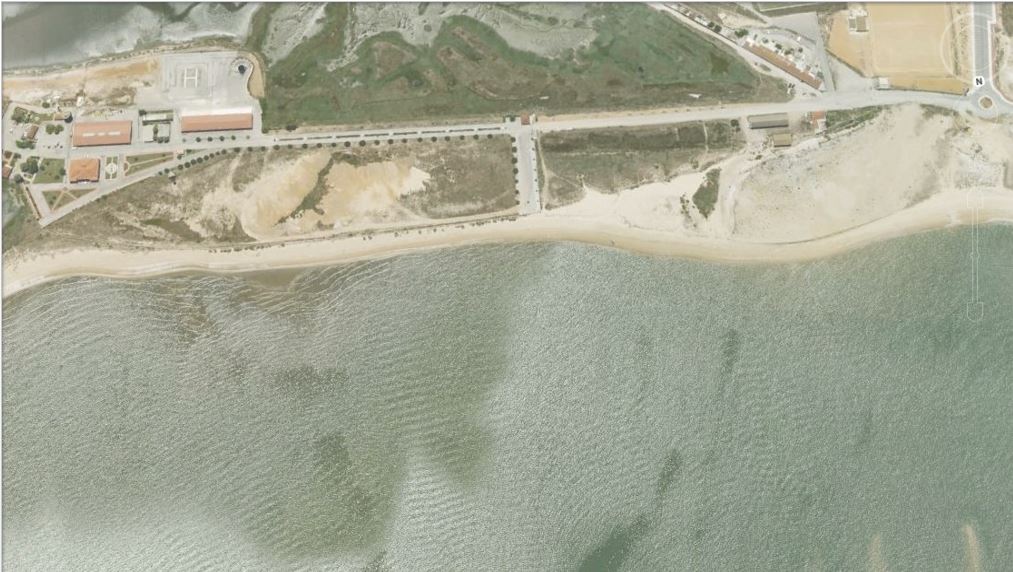 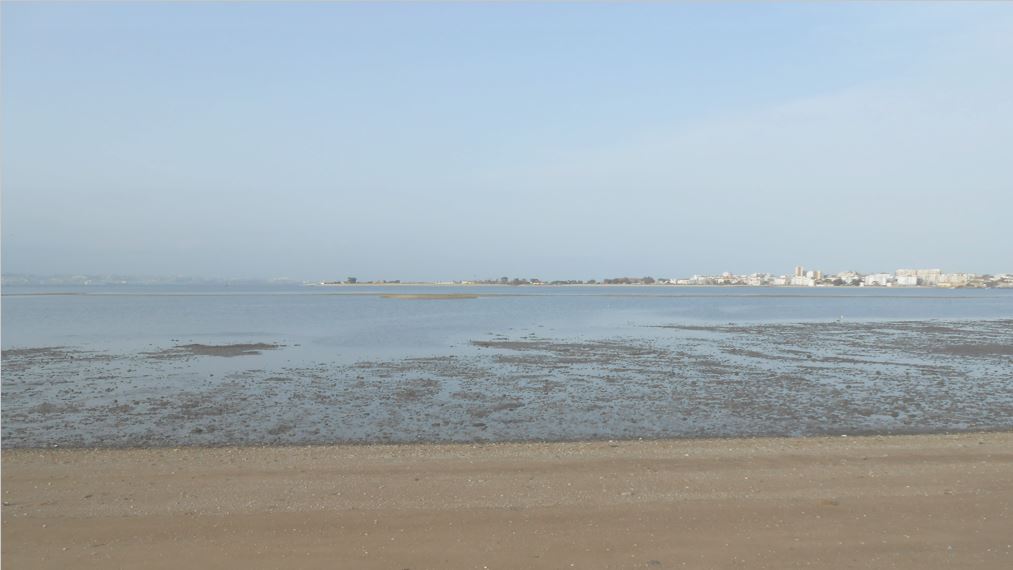 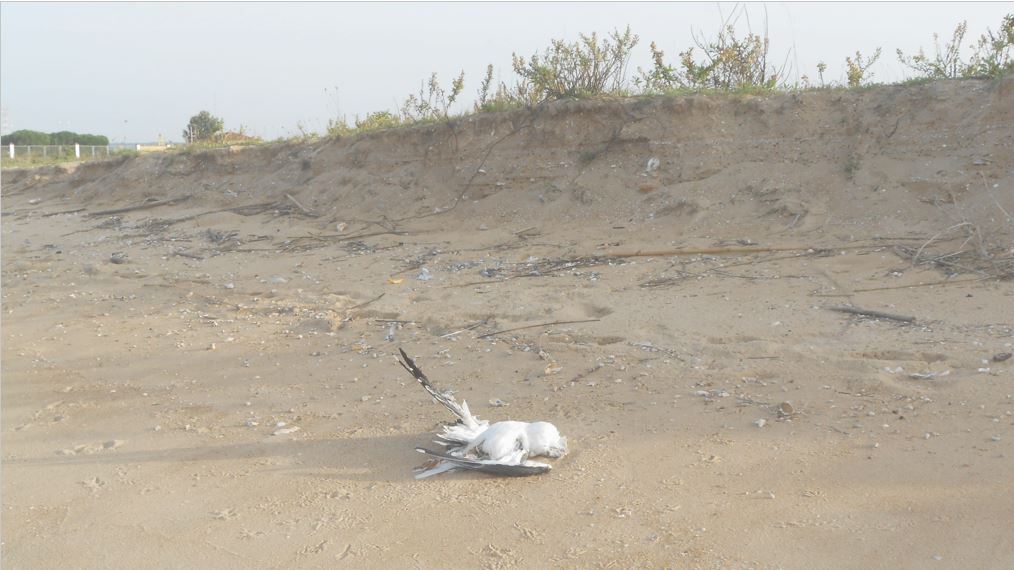 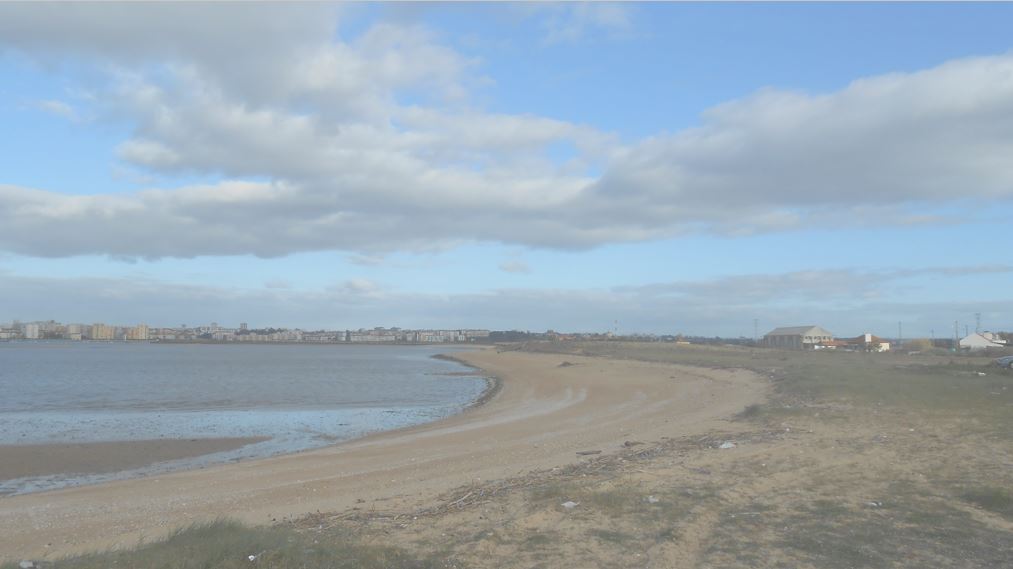 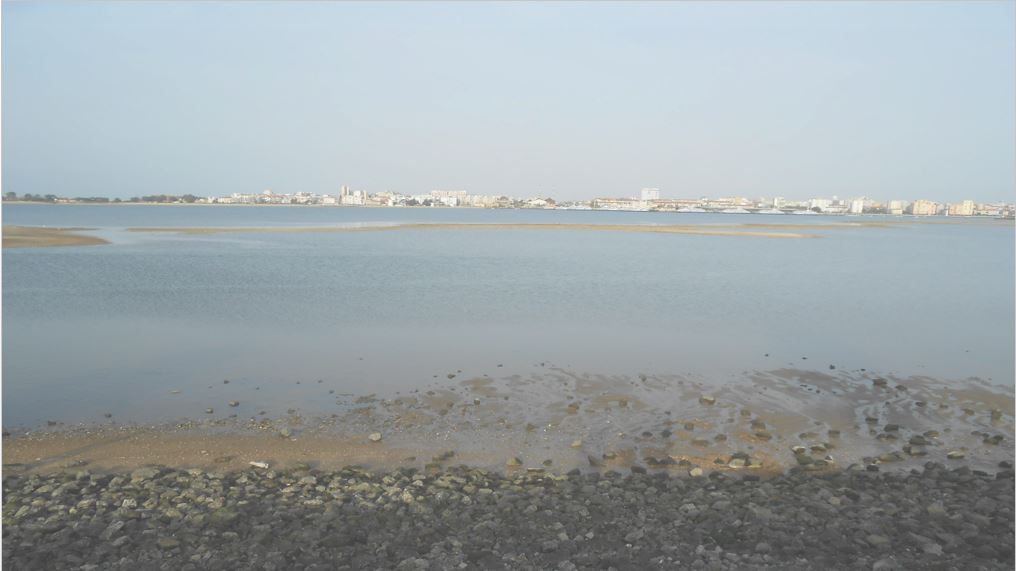 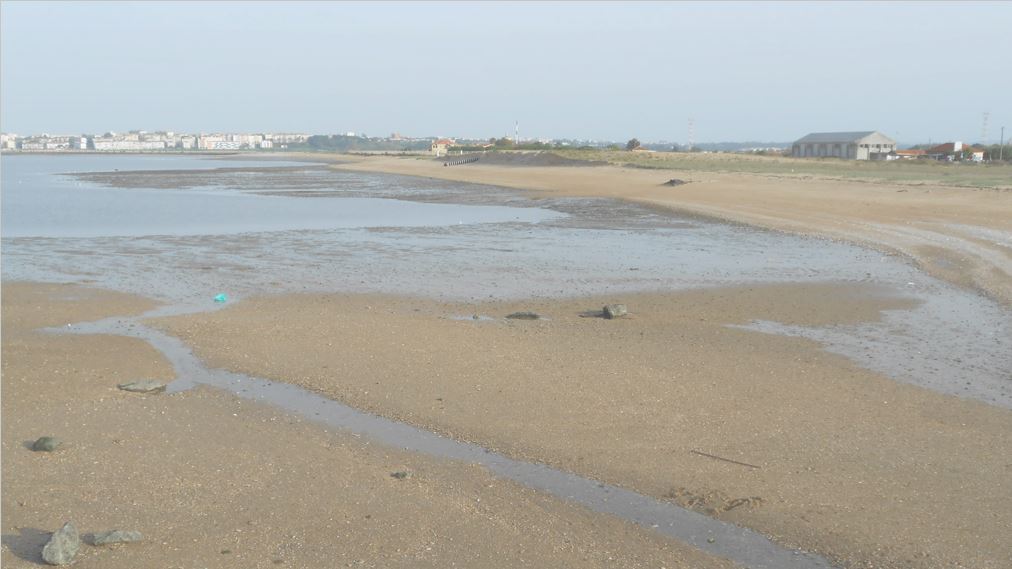 Praia Estuarina
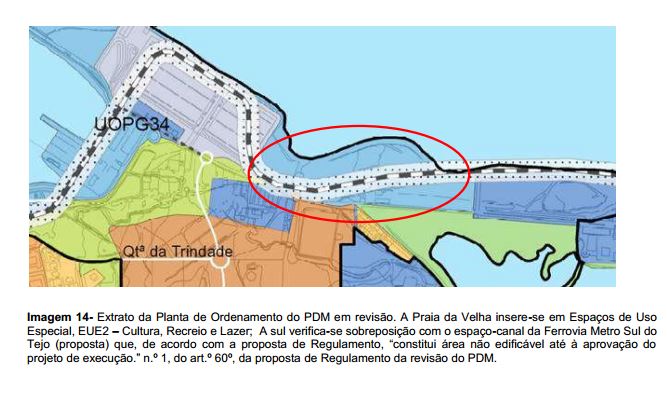 Enquadramento no pdm
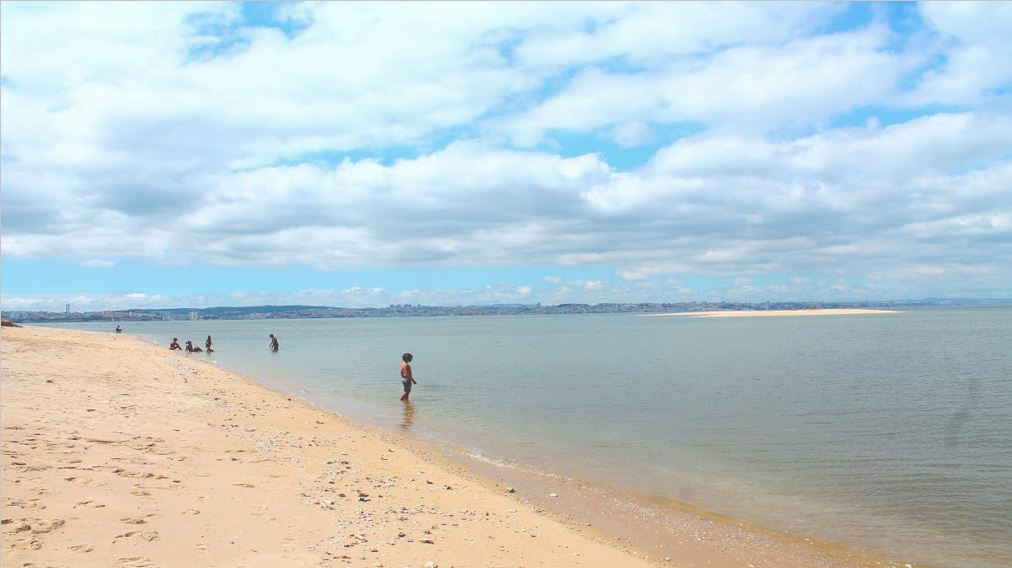 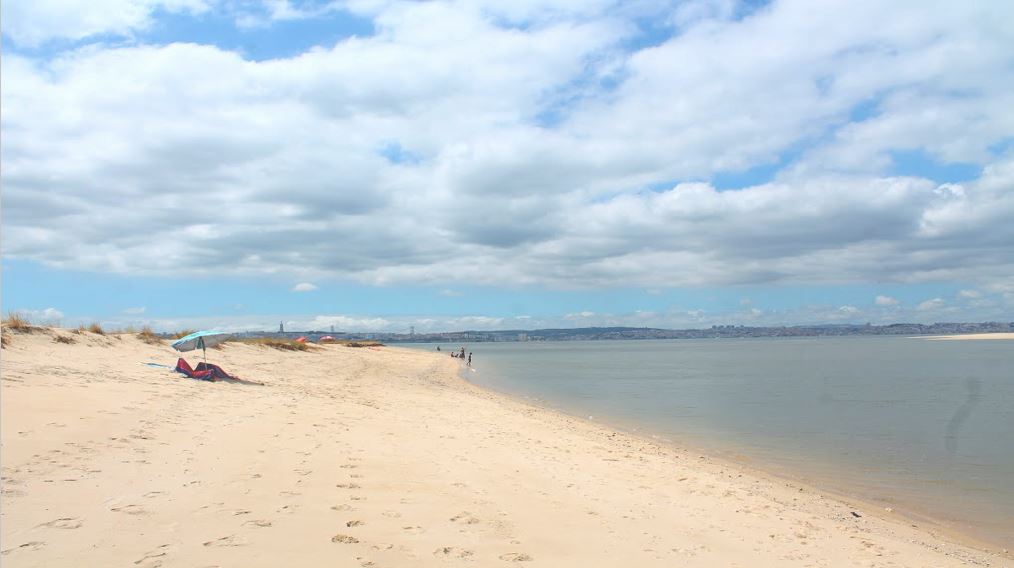 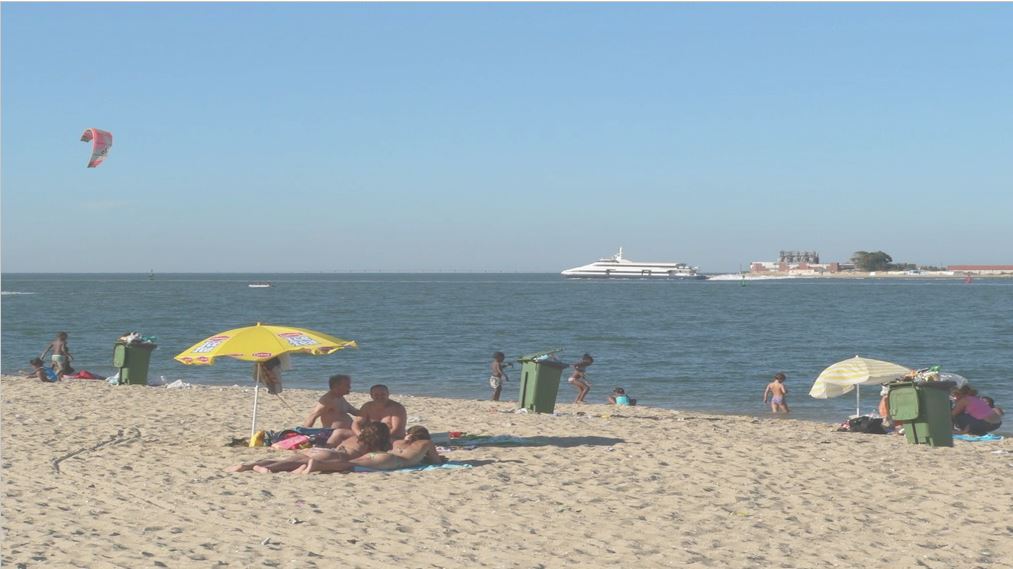 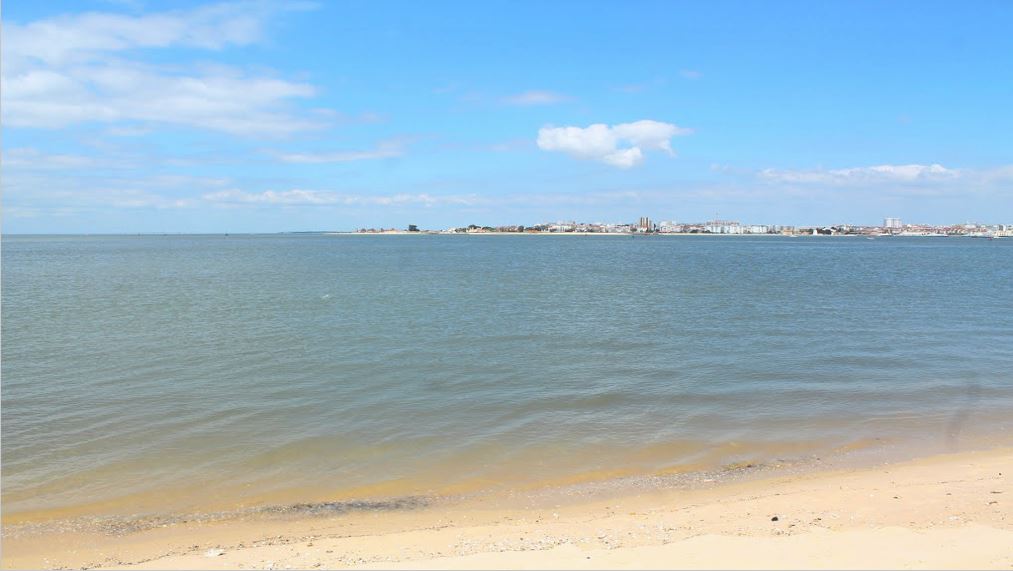 PRAIA DA VELHA
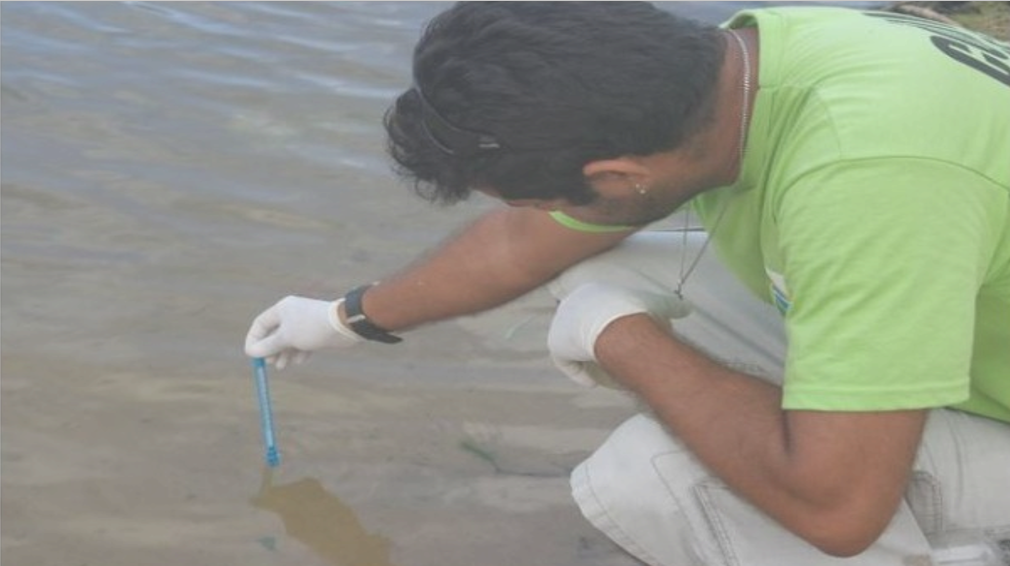 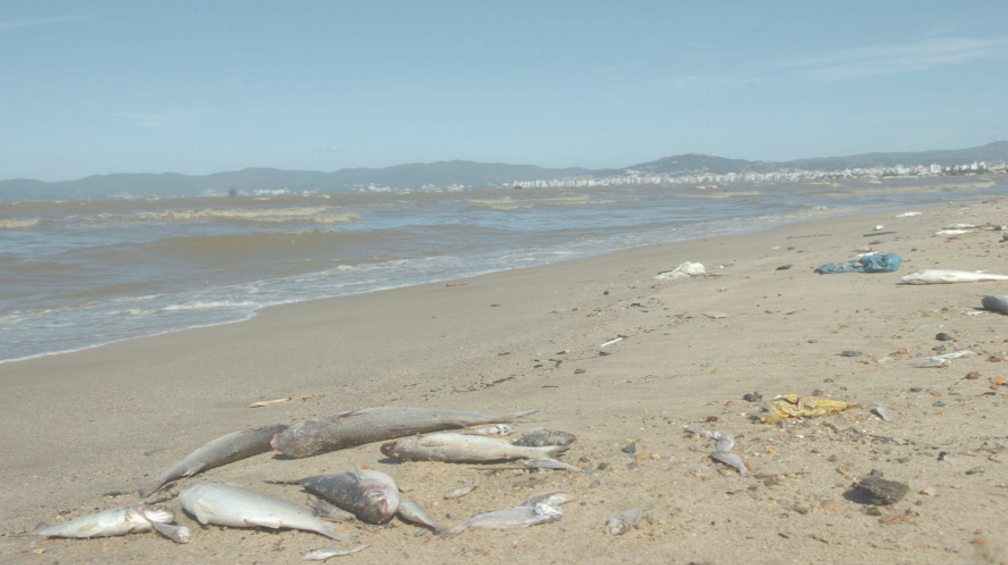 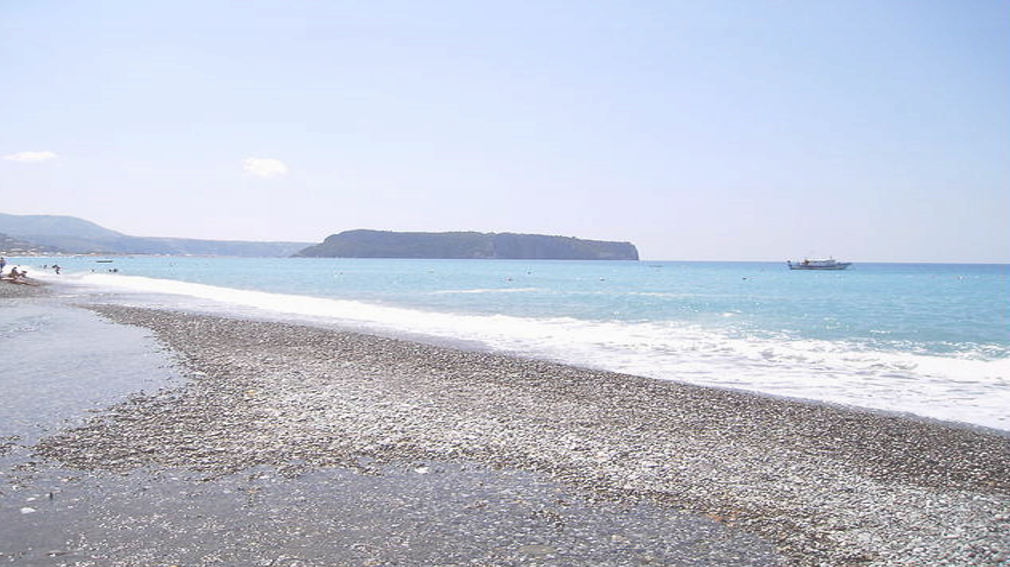 problemas
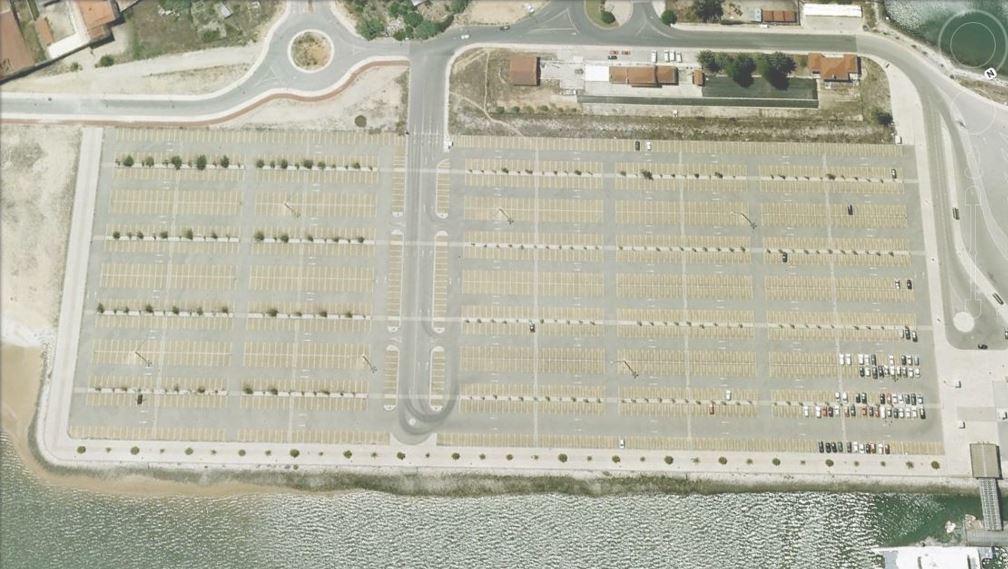 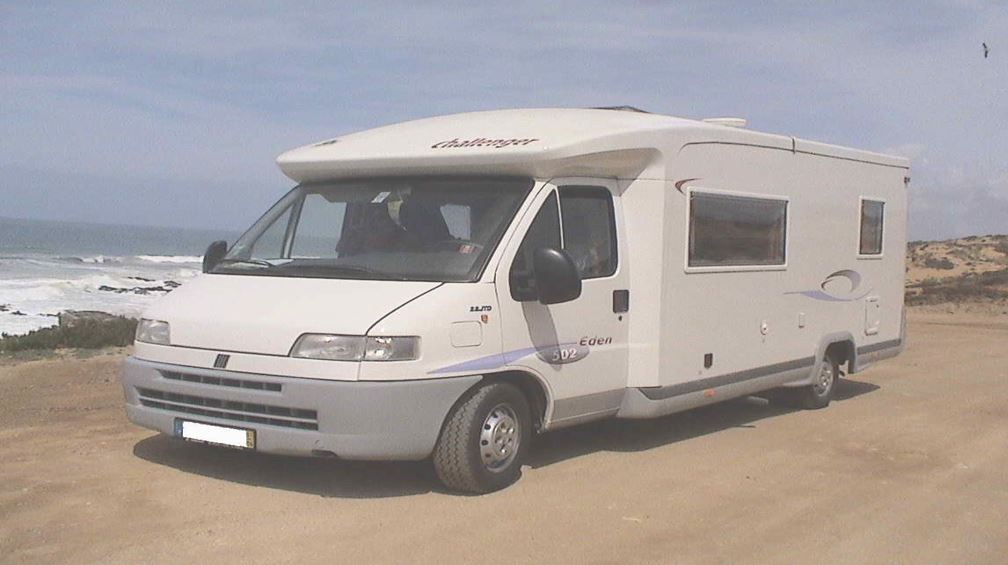 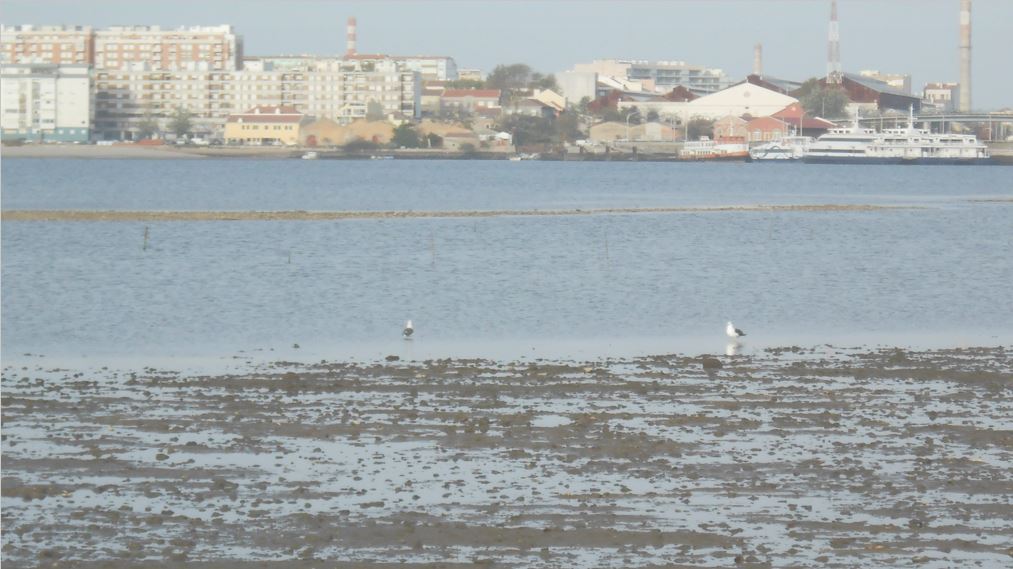 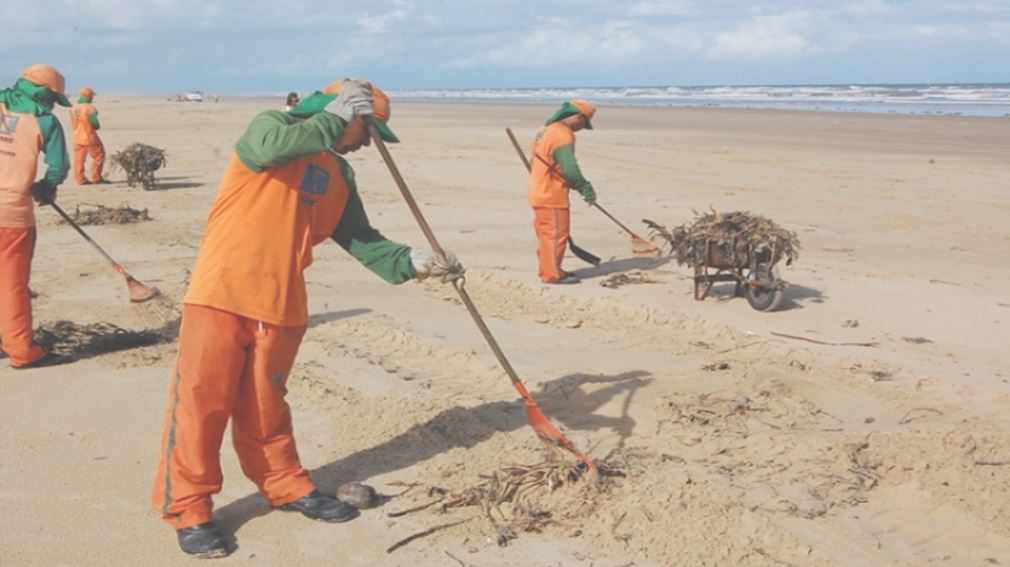 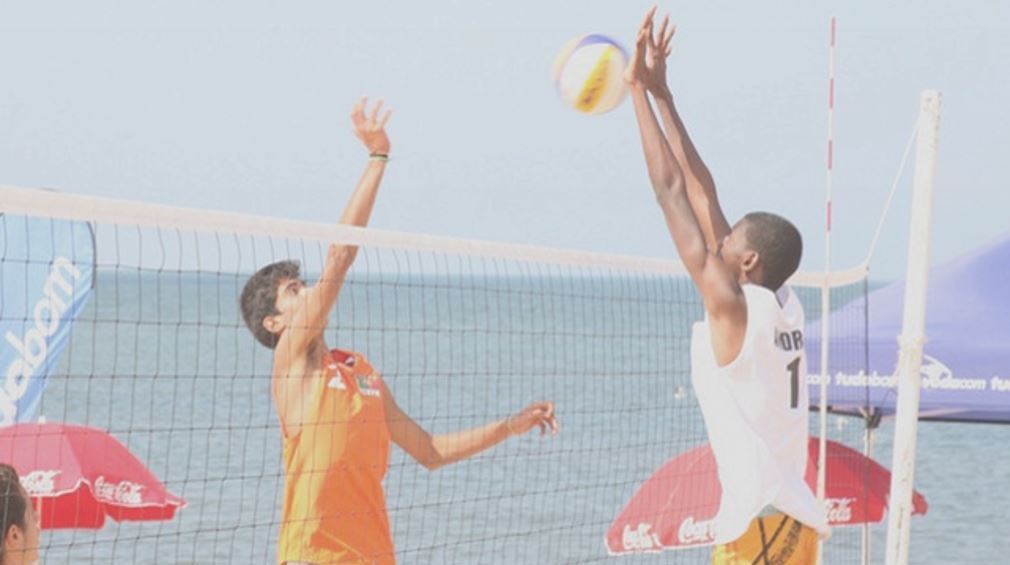 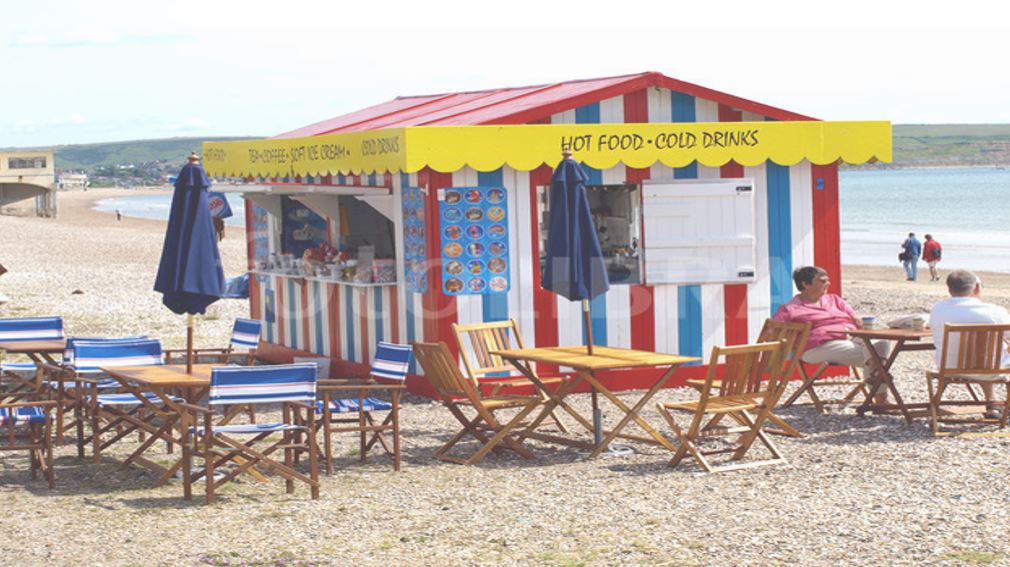 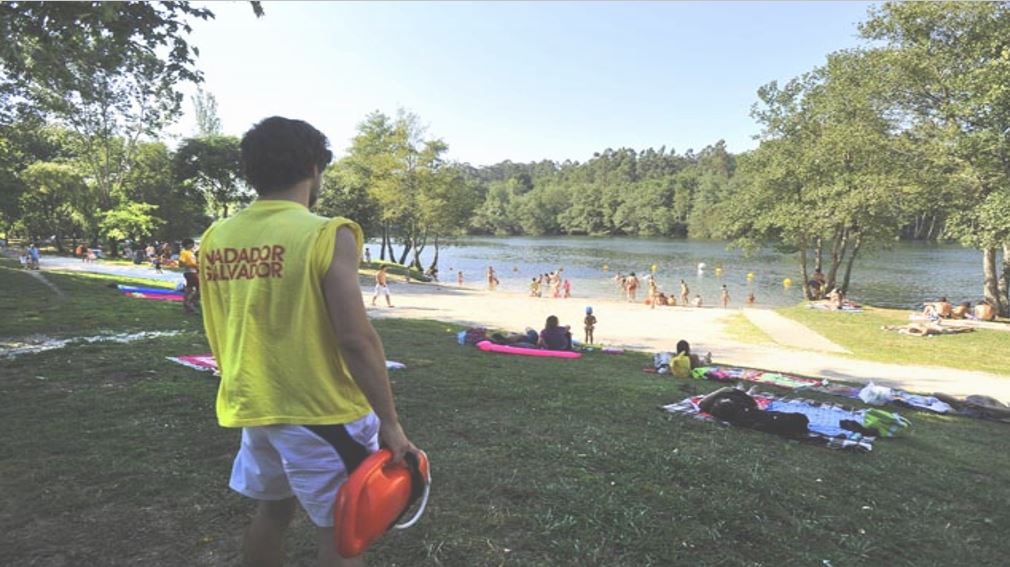 Soluções
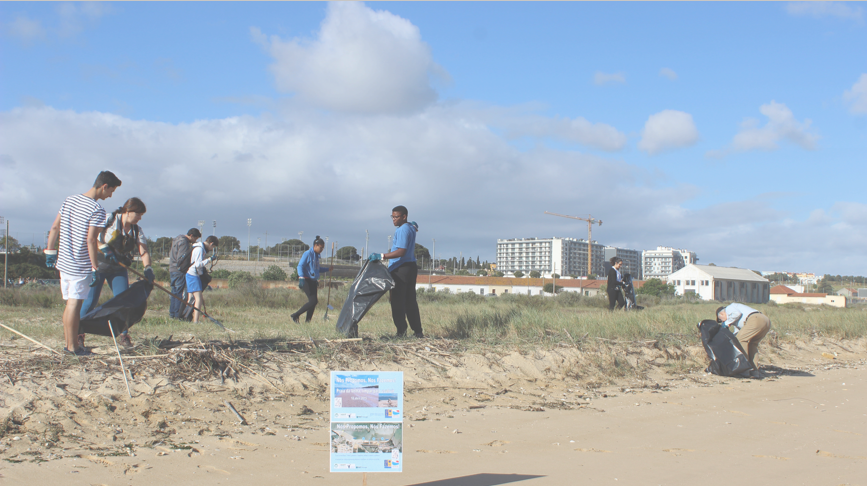 Nós Fazemos!
Limpeza da “praia da velha” – Seixal
18.abril.2015
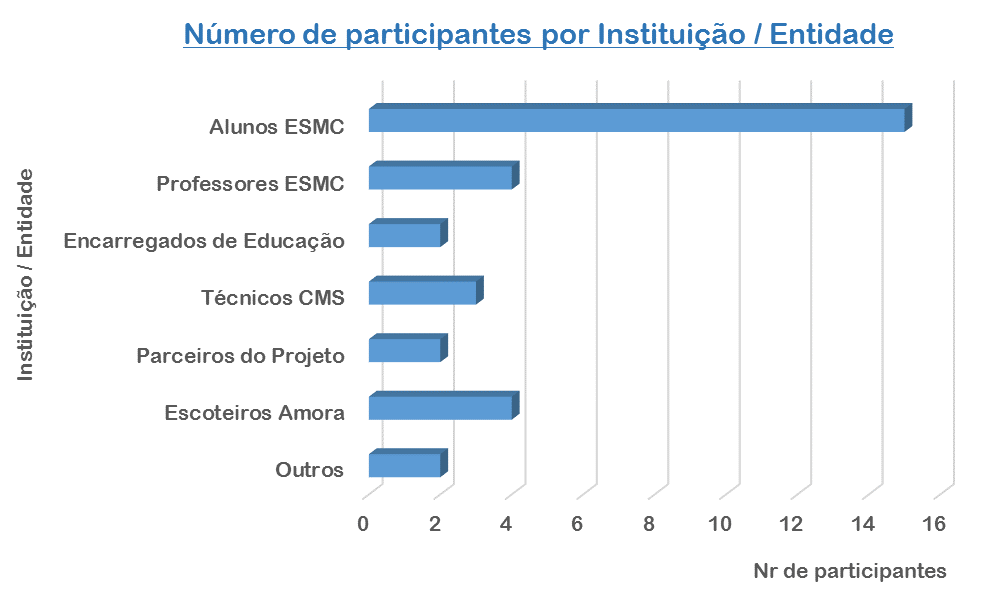 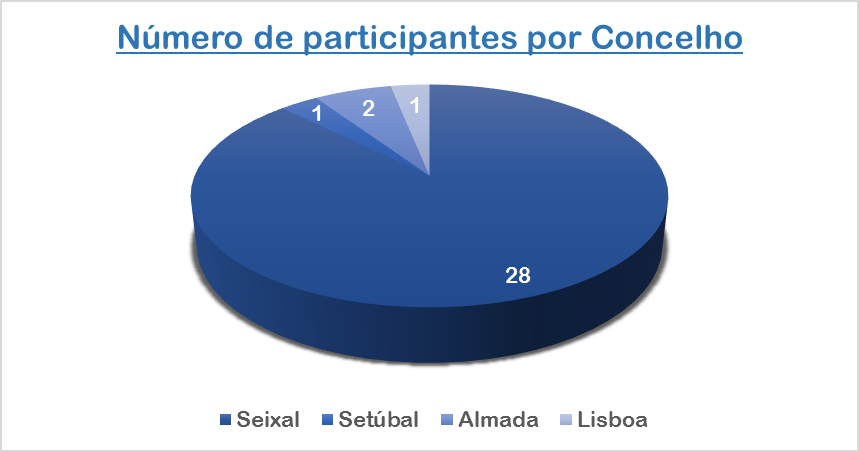 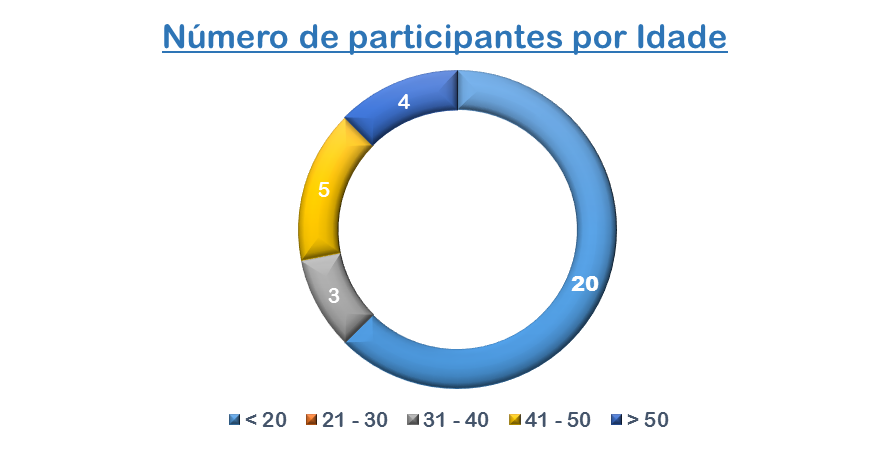 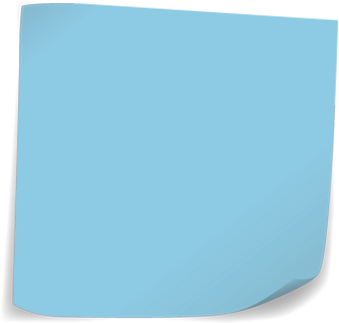 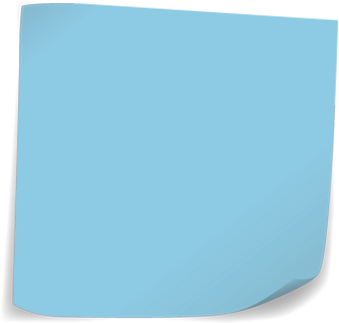 No âmbito da melhoria da qualidade do local, o grupo promoveu uma ação de limpeza na Praia da Velha, no Seixal. Apoiada pela Câmara Municipal do Seixal, Divisão de Salubridade, contou com a participação de 32 pessoas, alunos, encarregados de educação, professores, escuteiros e parceiros do projeto.
Nesta ação foi possível recolher diversos tipos de resíduos prejudiciais ao ambiente, como plásticos, vidros, madeiras, metais, entre outros, correspondente a cerca de 25 sacos com a capacidade de cerca de 150 a 200 litros.
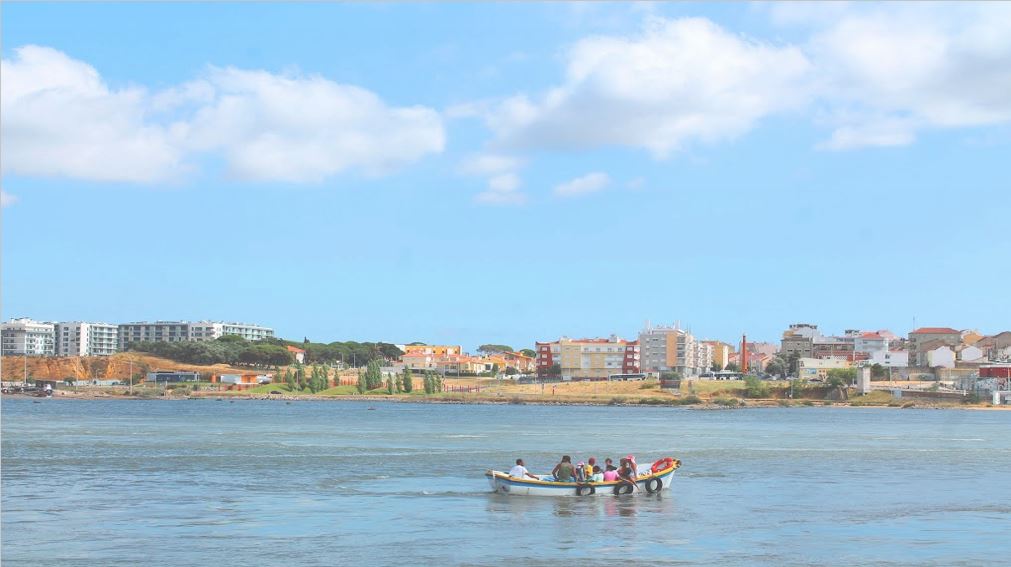 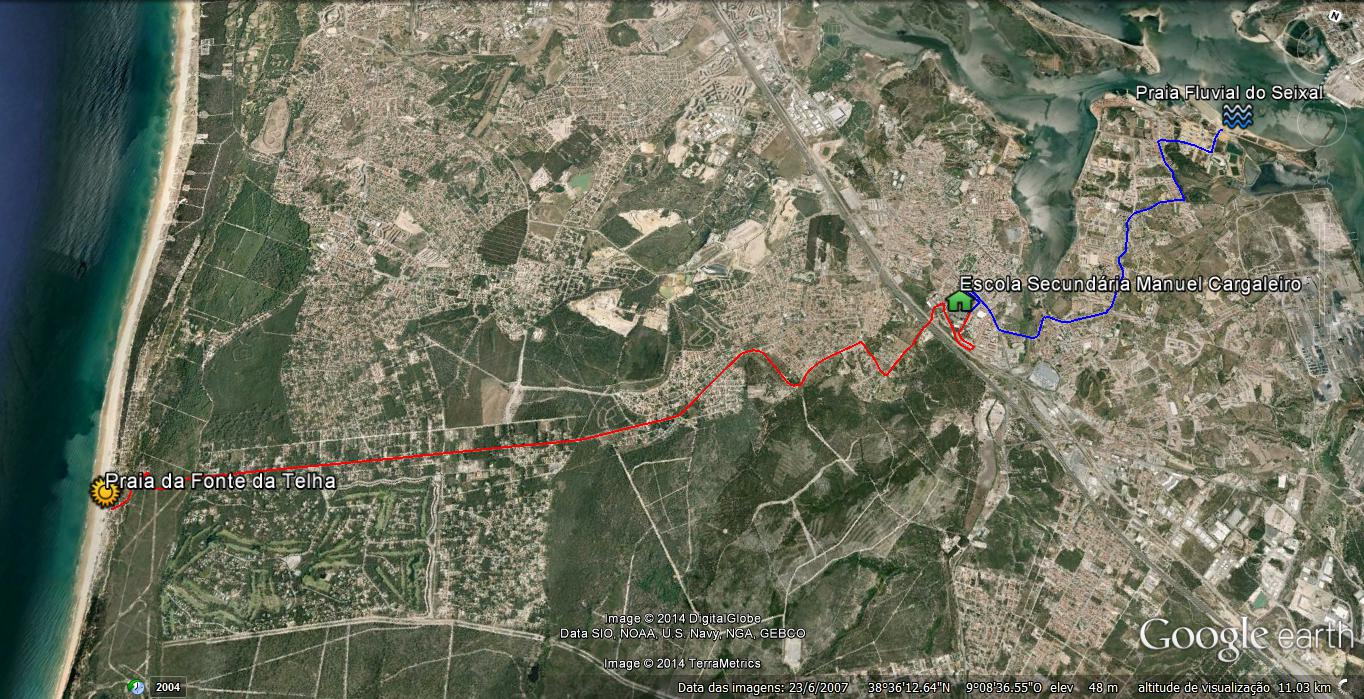 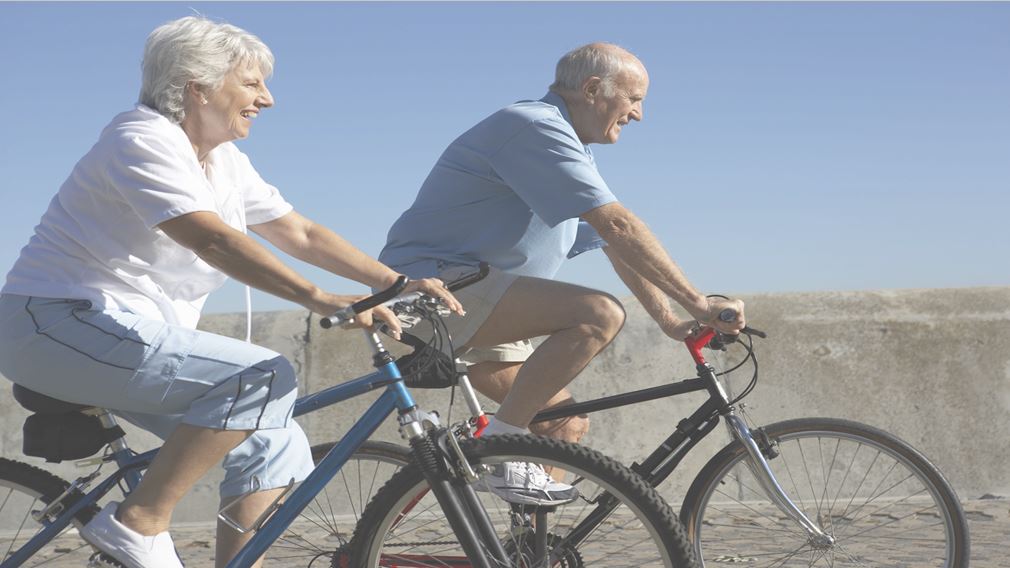 Vantagens
Fontes
Agência Portuguesa do Ambiente: http://www.apambiente.pt/
Câmara Municipal do Seixal: http://www.cm-seixal.pt/
Direção Geral do Território: http://www.dgterritorio.pt/
LANÇA, Sónia; SAMORA, Inácia; RODRIGUES, Tiago, Classificação da Praia da Ponta dos Corvos, Relatório Final sobre a Identificação de Águas Balneares no Município do Seixal, Data: 30/05/2013
FREIRE, Paula; TABORDA, Rui; ANDRADE, César, Caracterização das Praias Estuarinas do Tejo
Regulamento do Plano Diretor Municipal do Seixal, Câmara Municipal do Seixal, 2014